OCR AS Biology – F212 – Module 2
Food & Health
Lesson 9The Effects of Smoking
Learning Objectives
Success Criteria
Understand the effects of smoking on the gas exchange system.

Learn about the diseases associated with smoking and the symptoms involved.
Describe the short and long term effects of smoking (E-D)
Explain how smoker’s cough develops (C)
Describe and explain the onset of smoking relating diseases such as bronchitis, emphysema and lung cancer (B-A)
Starter Question
Which of the following chemicals are found in cigarette smoke?




Answer:		     all of them

Roughly how many different chemicals are in cigarette smoke?
Answer:		         4000
tar, benzene, formaldehyde, ammonia, arsenic, hydrogen cyanide
Cigarette Smoke
Most of the chemicals in cigarette smoke are harmful.
These include:
Tar
Carbon monoxide
Nicotine

Many of the chemicals are carcinogens.
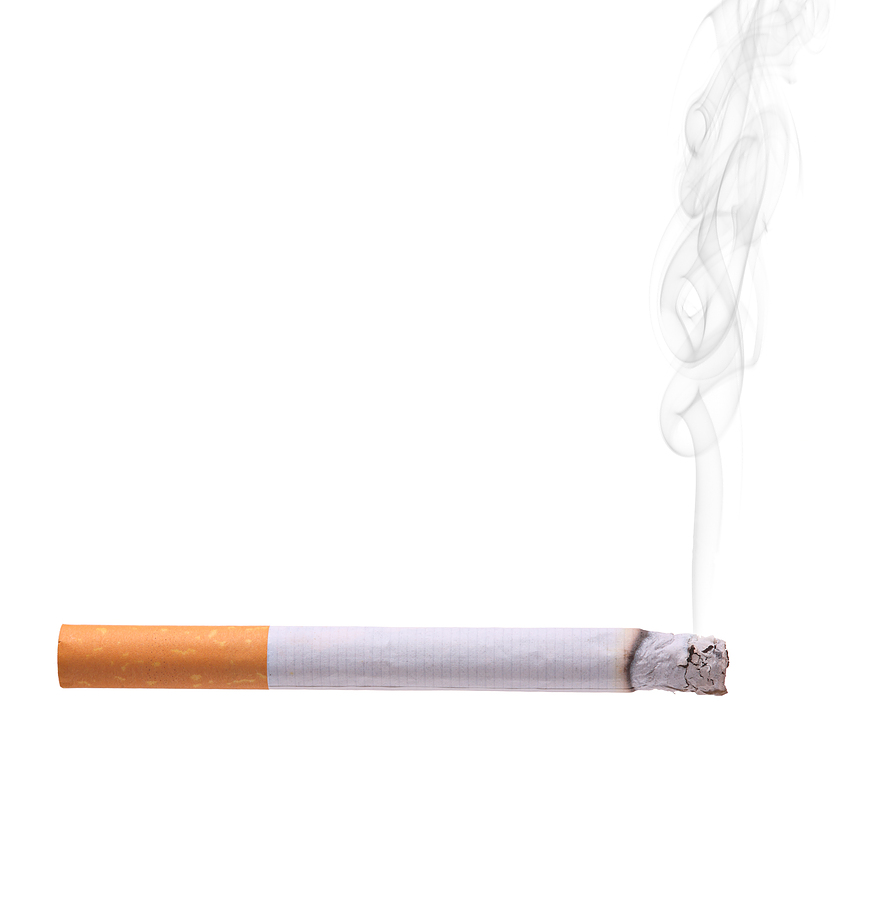 Carcinogens are substances that cause or increase the risk of developing cancer.
Data Analysis
Try the ‘Smoking: Data Analysis’ question.

Approx 15 minutes.
Short-term Effects of Smoking
Tar settles in the lining of the airways and alveoli, increasing the diffusion distance for oxygen and carbon dioxide.
The chemicals in tar may also cause allergic reactions, which narrow the lumen of the airways, restricting flow of air.



The tar also destroys cilia, rendering them unable to move mucus upwards.
The mucus itself becomes thicker due to stimulation of goblet cells.
Bacteria and viruses become trapped in the mucus and lead to increased risk of infection.
Both of these effects raise blood pressure.
Longer-term Effects of Smoking
Smokers cough is one of the most common smoking-related health problems.
On page 178, under the heading ‘Longer-term effects’, use the first two paragraphs to summarise the development of smokers cough.
Longer-term Effects of Smoking
Frequent infection by bacteria causes white blood cells to enter the airways.
They use the enzyme elastase to break through the elastic tissue lining the lungs.
Loss of elastic tissue reduces the ability of the alveolar walls to push air out of the lungs.
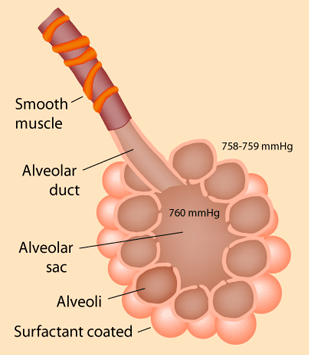 The loss of elasticity sometimes results in bronchioles collapsing.

This can cause air to be trapped in the alveolus, which can cause it to burst.
SmokingRelatedDiseases
Chronic Bronchitis
Symptoms of bronchitis are irritation of the lungs, continual coughing, and coughing up mucus filled with bacteria and white blood cells.
Bronchitis results in an increased risk of lung infection.
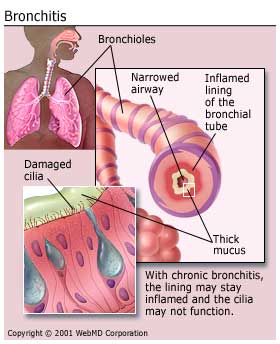 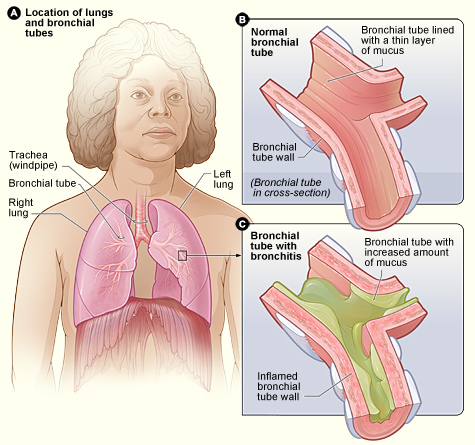 Emphysema
Emphysema is the loss of elasticity in the alveoli, which causes them to burst.
This means a reduced area for gas exchange.








People with emphysema are often short of breath.
Their blood is also less well oxygenated and fatigue occurs very easily when raising activity levels.
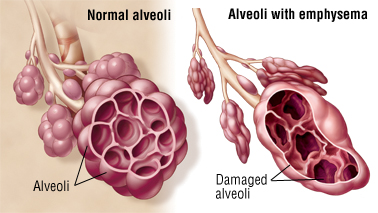 Lung Cancer
Carcinogenic substances in tar move in to cells and then the nuclei of lung tissue.
They may then cause mutations in genes controlling cell division.
This can result in uncontrolled cell division and become a tumour.
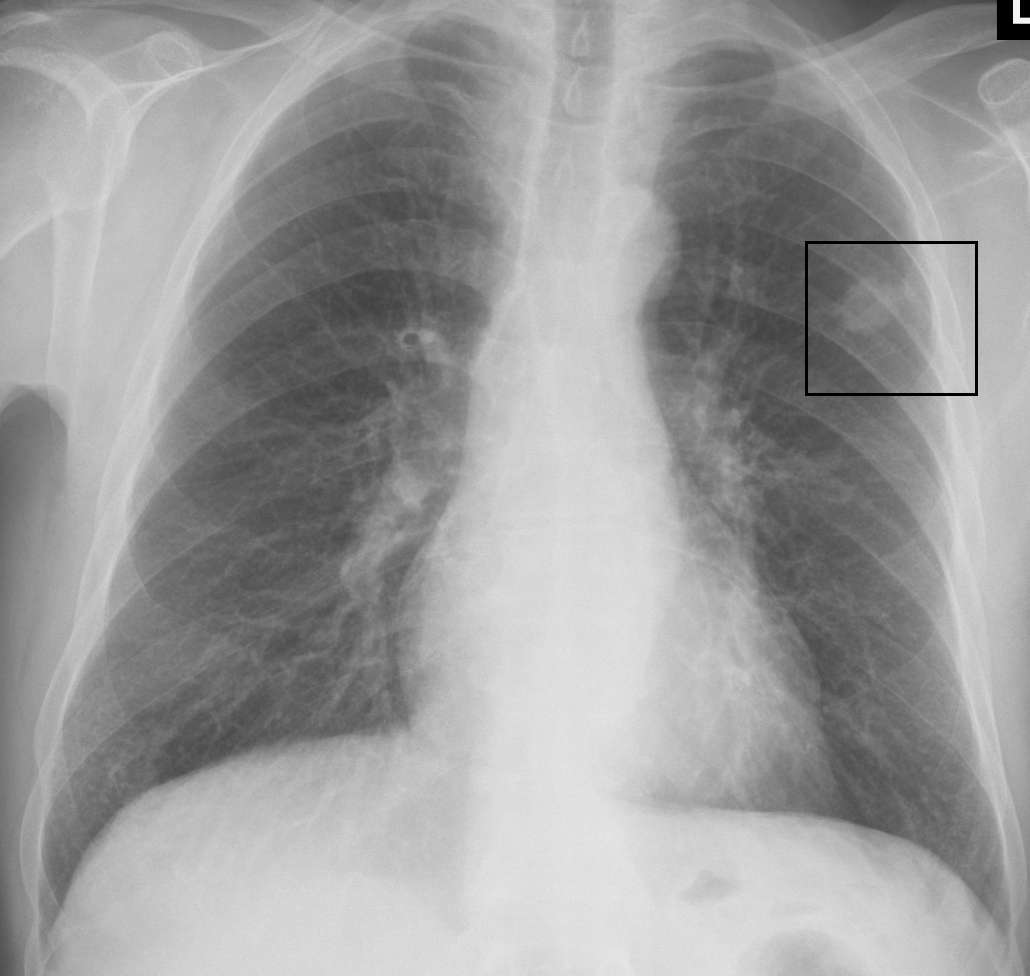 Lung cancers may take 20-30 years to develop, and a cancer my have been growing for years before it is discovered.
Plenary Questions
Name the three main substances in tobacco smoke that can be harmful.

Explain how the deposition of tar can lead to smoker’s cough.

Explain why smokers are more likely than non-smokers to suffer from infections in the lungs.
Learning Objectives
Success Criteria
Understand the effects of smoking on the gas exchange system.

Learn about the diseases associated with smoking and the symptoms involved.
Describe the short and long term effects of smoking (E-D)
Explain how smoker’s cough develops (C)
Describe and explain the onset of smoking relating diseases such as bronchitis, emphysema and lung cancer (B-A)